আজকের পাঠে সবাইকে স্বাগতম
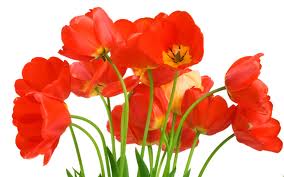 শিক্ষক                               পরিচিতি
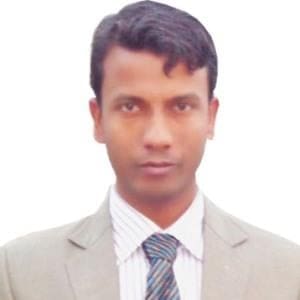 ছবি
১৭৪নংপূর্ব ধলাইতলী সরকারি প্রাথমিক বিদ্যালয়
বিদ্যালয়
মোঃ কাকন খান
নাম
সহকারী শিক্ষক
পদবী
মতলব দক্ষিণ, চাঁদপুর।
ঠিকানা
md.kakankhan@yahoo.com
ই-মেইল
পাঠ পরিচিতি
শ্রেণি
দ্বিতীয় শ্রেণি
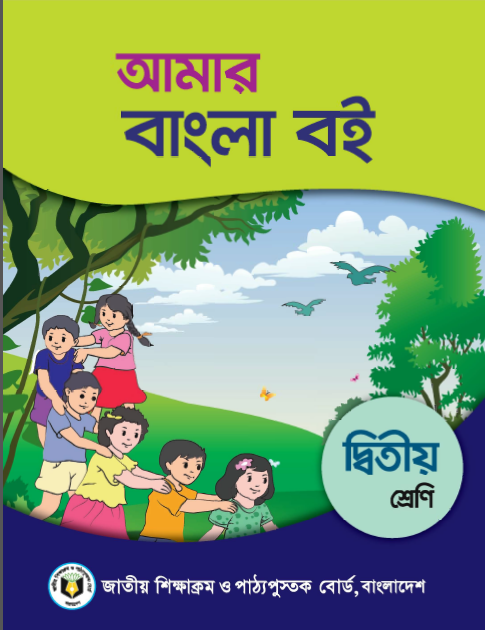 বিষয়
বাংলা
সুন্দরবন
পাঠ শিরোনাম
পাঠ্যাংশ
আমি খুব….আছে কুমিরর
সময়
৪০ মিনিট
তারিখ
২১-০১-২০২০খ্রি:
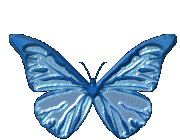 শিখনফল
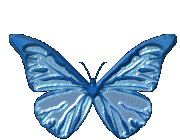 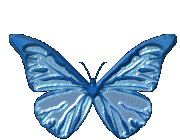 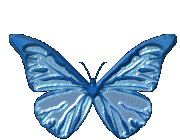 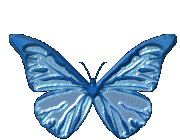 পাঠের অনুকুল পরিবেশ সৃস্টি
আবেগ সৃষ্টি
আমরা করব জয় ................গানের মাধ্যমে
পাঠ ঘোষনাঃ সুন্দরবন
পাঠ্যাংশঃ 
অমি খুব…………..আছে কুমির।
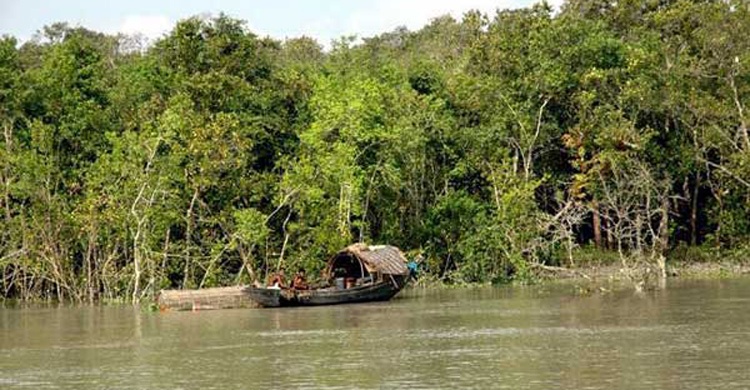 সুন্দরবন
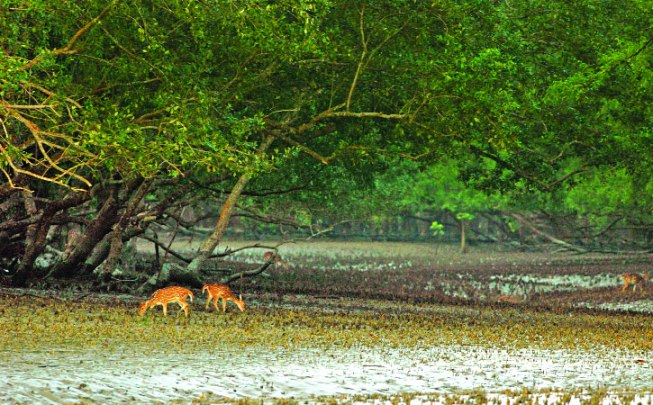 অনেক গাছ
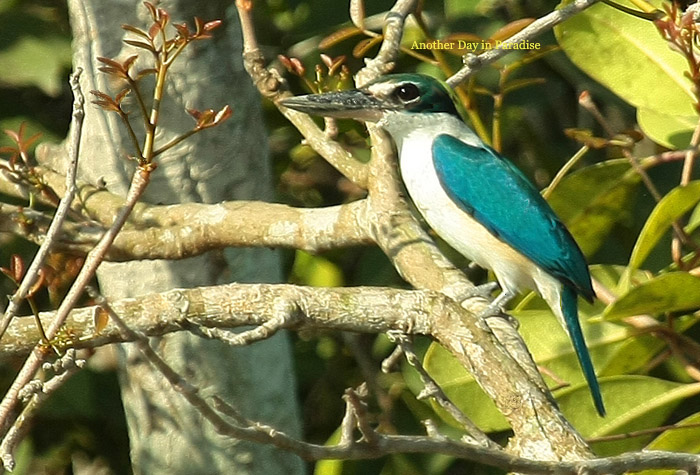 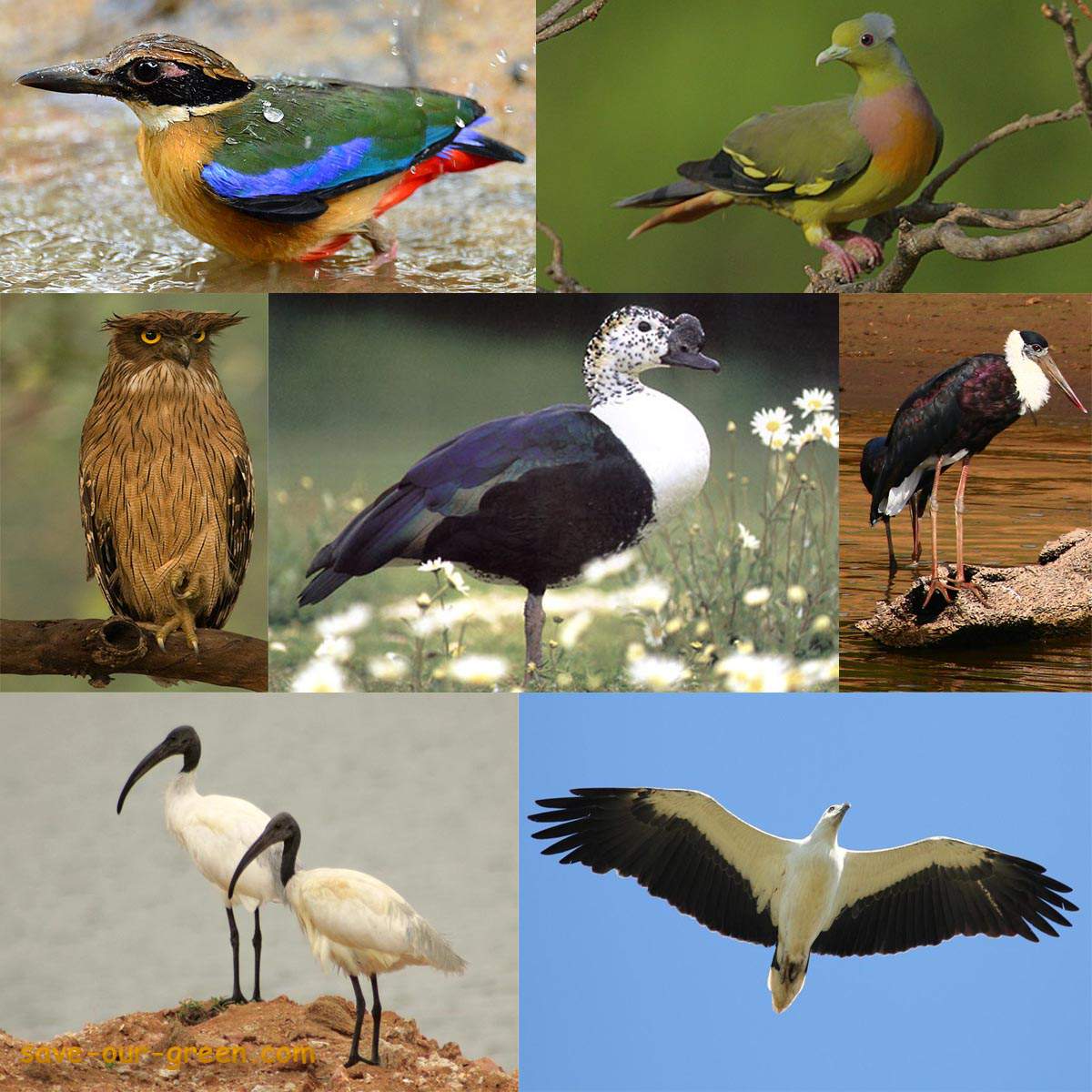 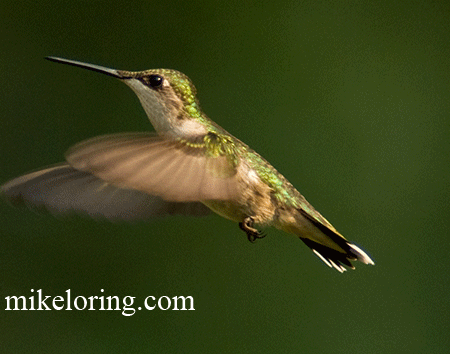 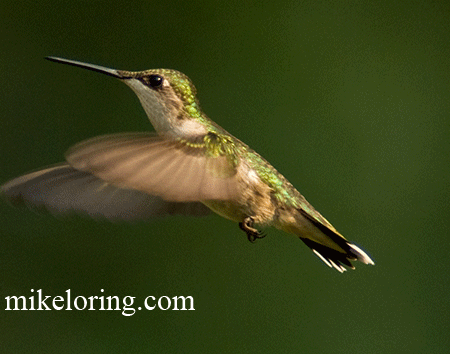 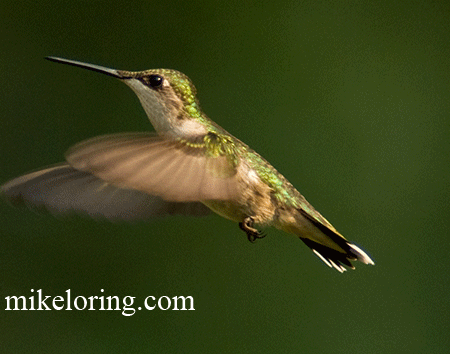 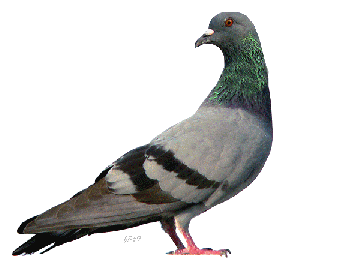 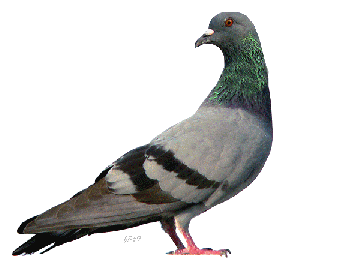 অনেক পাখি আছে
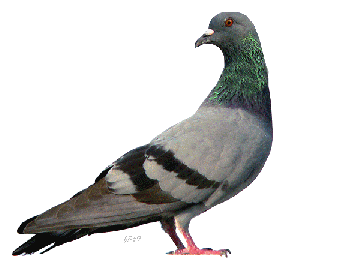 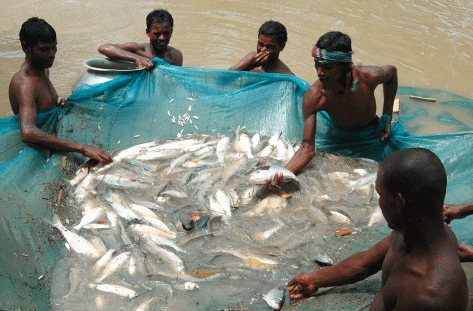 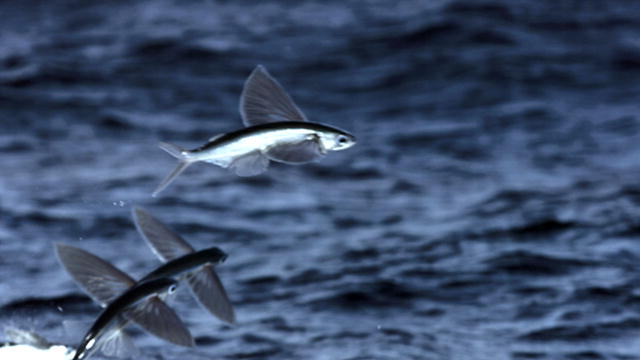 নদীতে মাছ আছে
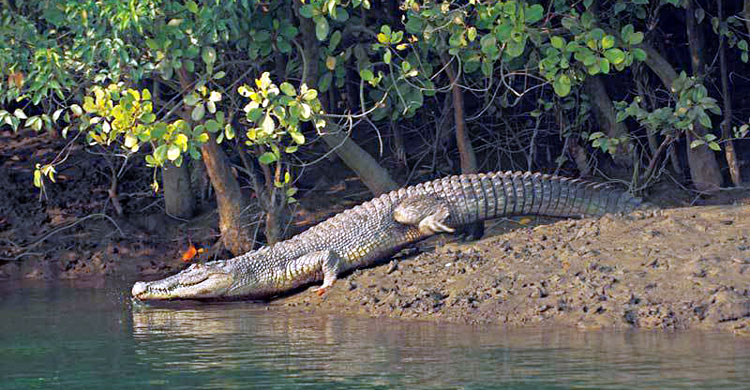 কুমির আছে
আর্দশপাঠ
নদীতে কুমির আছে
সুন্দরবনে অনেক গাছ আছে।
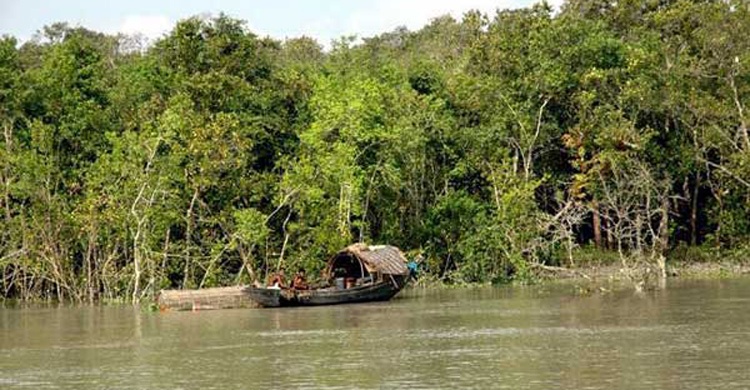 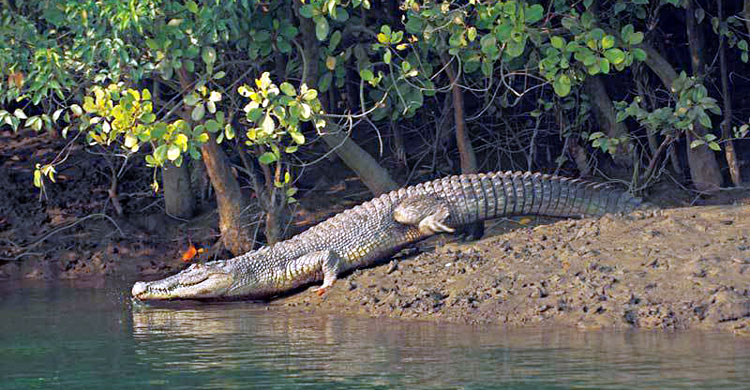 নিরব পাঠ
বইয়ের ৬ পৃষ্টা বের করে দেখ
শব্দার্থ
শব্দ
অর্থ
আনন্দ
খুশি
বিভিন্ন রং
নানান রঙ
দলীয় কাজ
শাপলা
গোলাপ
সুন্দরবনে আছে এমন কয়েকটি পাখির নাম বল।
নদীতে কি কি আছে?
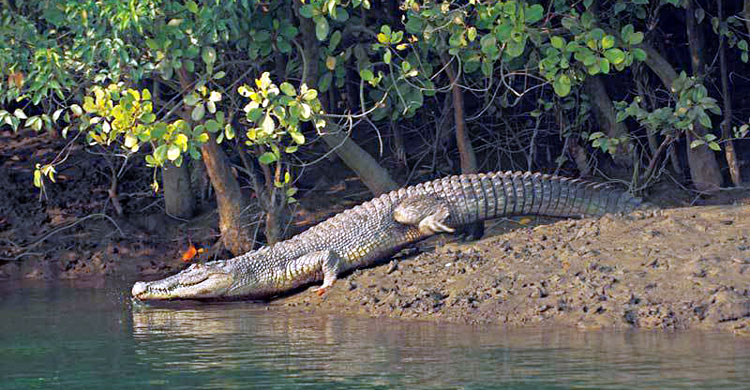 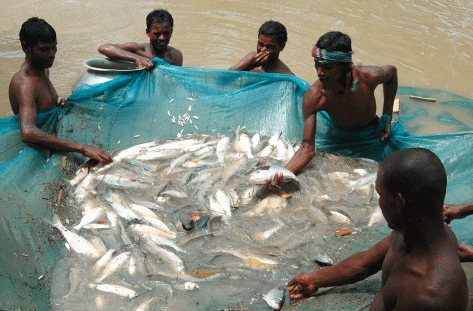 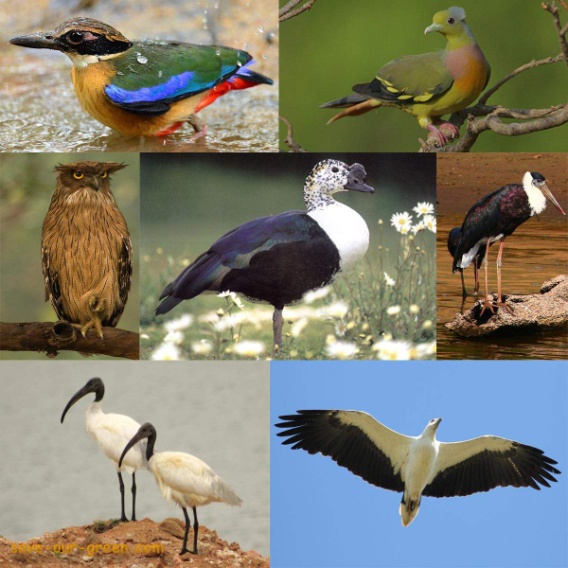 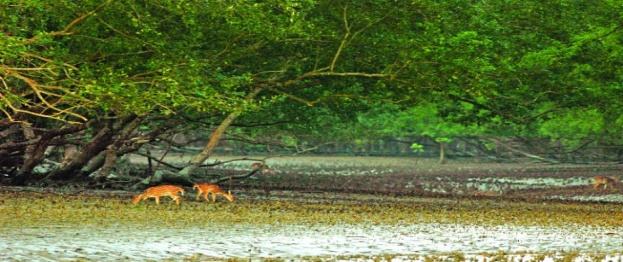 কবুতর
গাছ
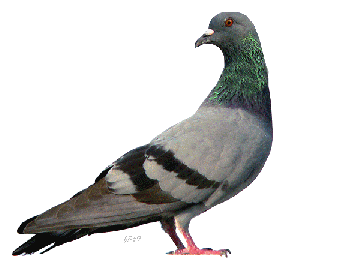 কুমির
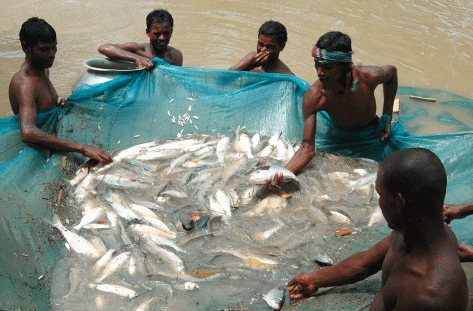 মাছ
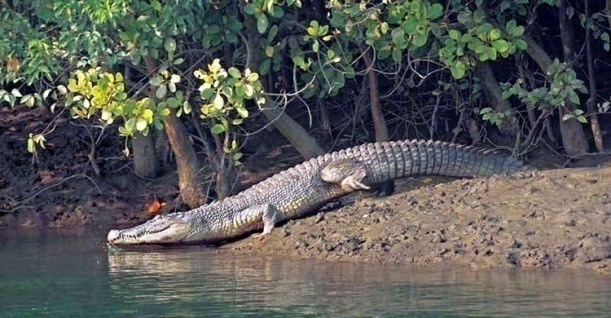 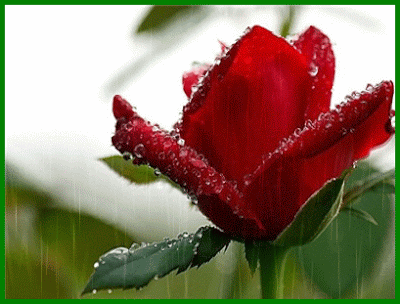 ধন্যবাদ